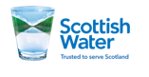 Criteria explanation for the LP’s
If a premises (land and buildings thereon) has more than one water supply/one meter/one SPID and your previous concern about the wider water/wastewater arrangements have not been addressed within normal processes or the matter is escalating/becoming more involved, please share with the Wholesale Resolutions team.
Proactively Monitored
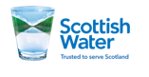 Volumes by the Complexity Type
Proactively Monitored